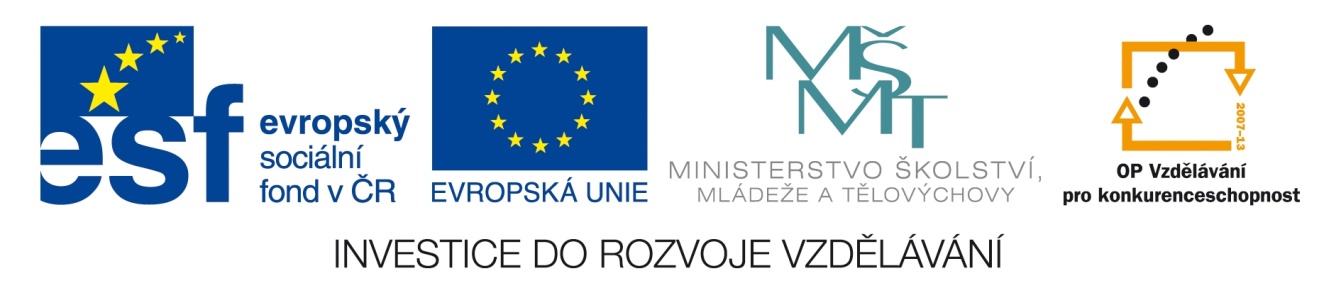 Registrační číslo projektu: CZ.1.07/1.1.38/02.0025
Název projektu: Modernizace výuky na ZŠ Slušovice, Fryšták, Kašava a Velehrad
Tento projekt je spolufinancován z Evropského sociálního fondu a státního rozpočtu České republiky.
Savci – KVÍZ 1
Autor: Mgr. Eliška Nováková

Škola: Základní škola Slušovice, okres Zlín, příspěvková organizace
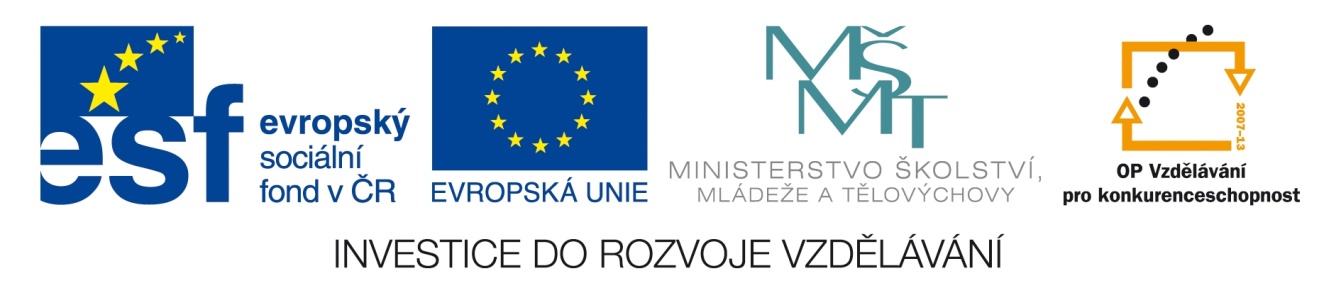 Anotace:
Digitální učební materiál je určen k procvičování savců, se kterými se žáci už seznámili. Je důležité si stále opakovat již probrané druhy, aby žáci nezapomínali.
Materiál rozvíjí  vědomosti žáků a pomocí názorným ukázek se snaží žákům přiblížit přírodu kolem sebe.
Je určen pro předmět přírodopis a ročník 8.
Tento materiál vznikl jako doplňující materiál k učebnici: Přírodopis 2 pro 7. ročník základní školy a nižší ročníky víceletých gymnázií. Bělehradská 47, 120 00 Praha 2: SPN, 1999. ISBN 80-7235-069-2.
Vyber jednu z možností, o který druh se jedná.
Správná odpověď
Špatná odpověď
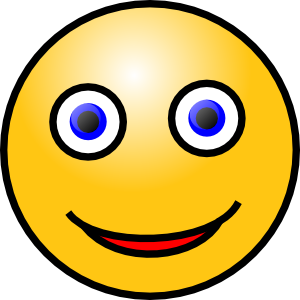 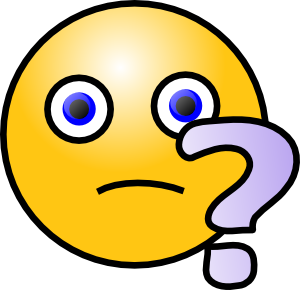 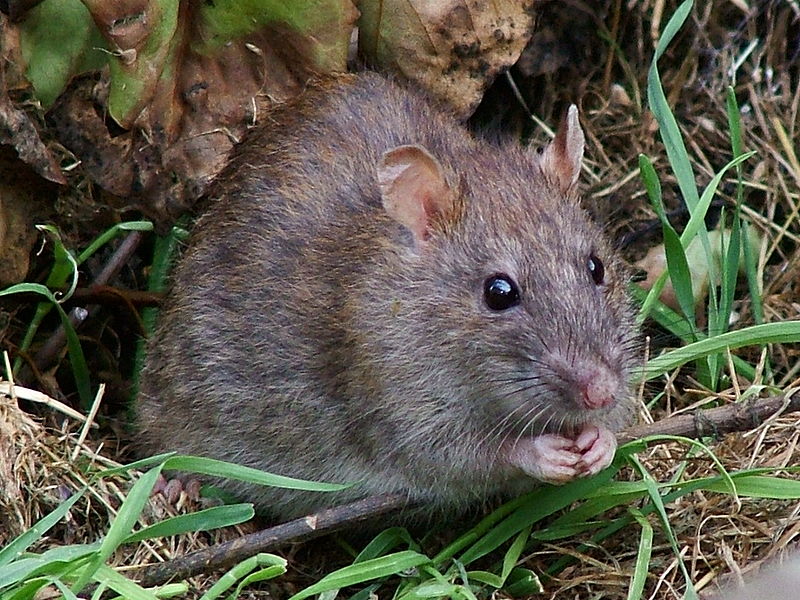 a) Potkan
b) Krysa obecná
c) Myš domácí
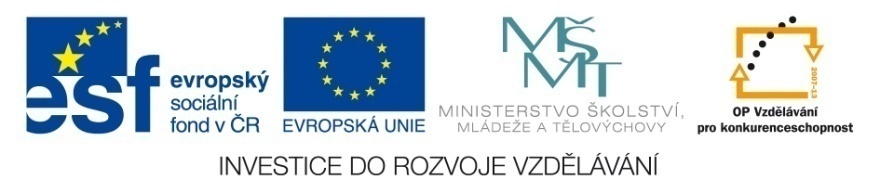 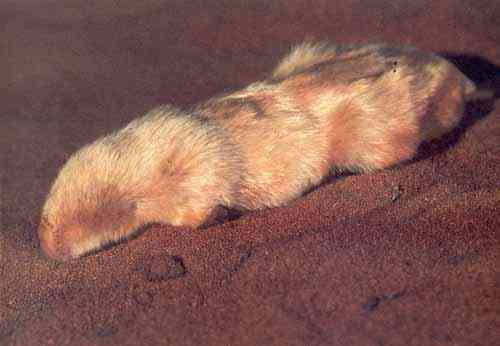 a) Plch velký
b) Vakokrt písečný
c) Slepec obecný
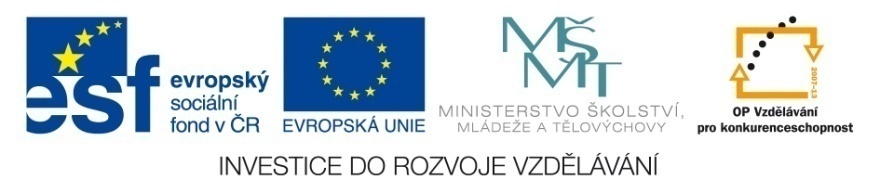 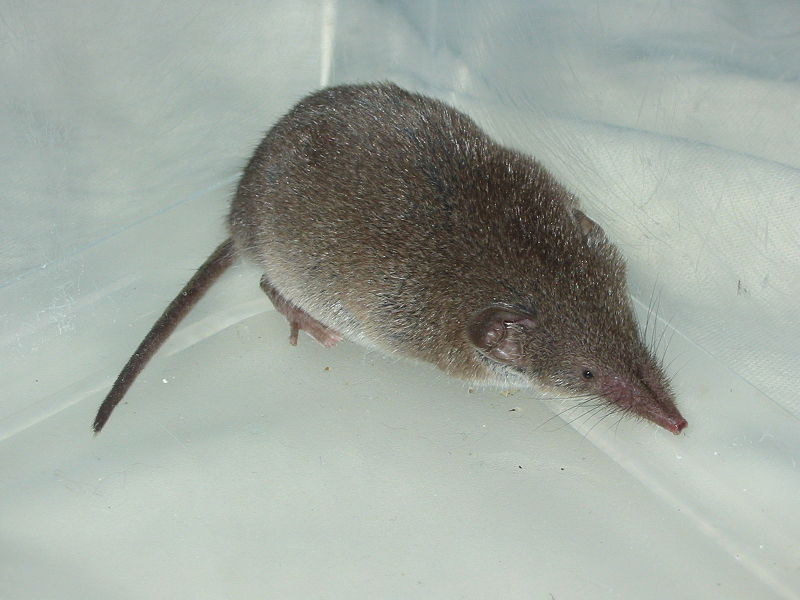 a) Rejsek obecný
b) Hryzec vodní
c) Křeček polní
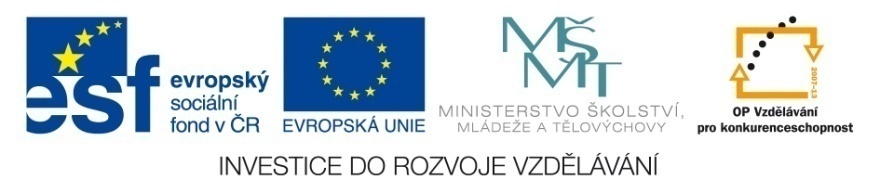 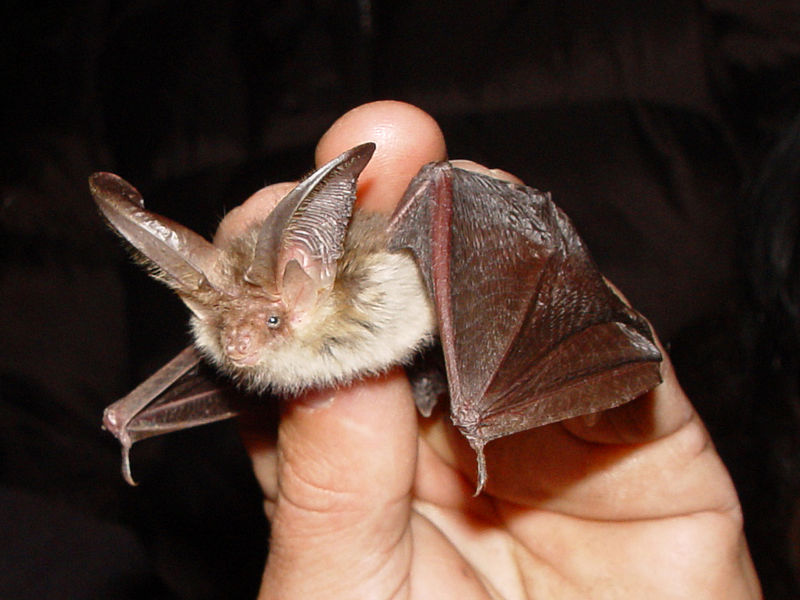 a) Netopýr obecný
b) Upír obecný
c) Netopýr ušatý
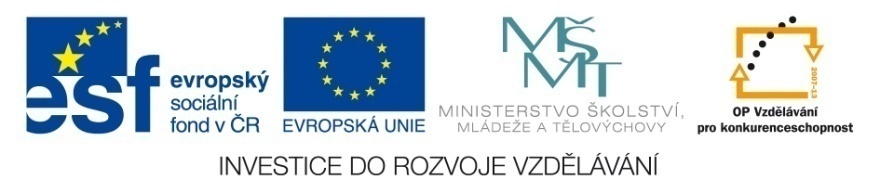 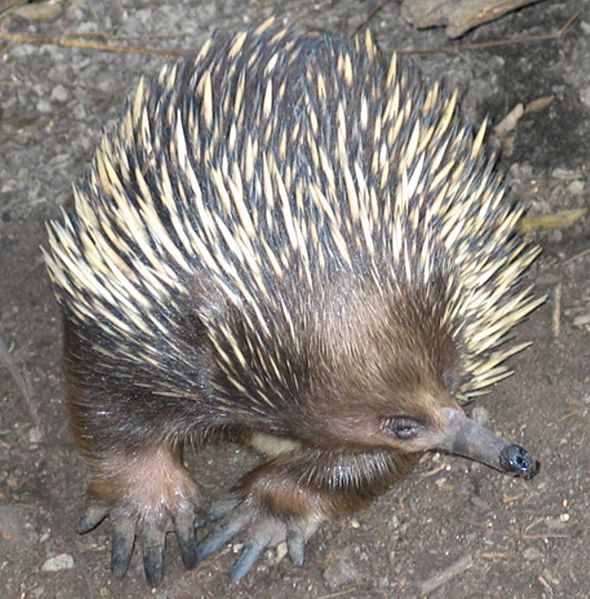 a) Ježura australská
b) Ježek východní
c) Dikobraz evropský
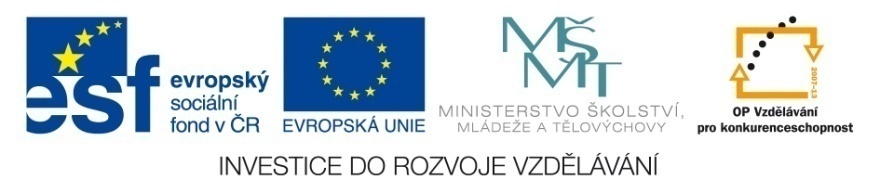 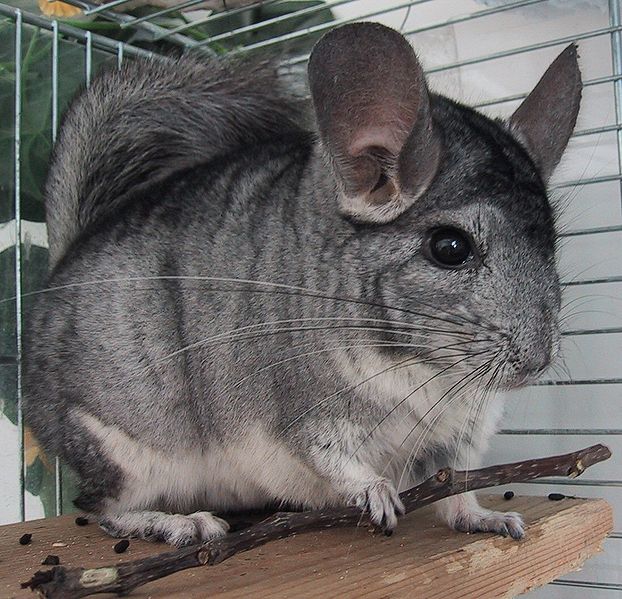 a) Veverka obecná
b) Činčila
c) Morče divoké
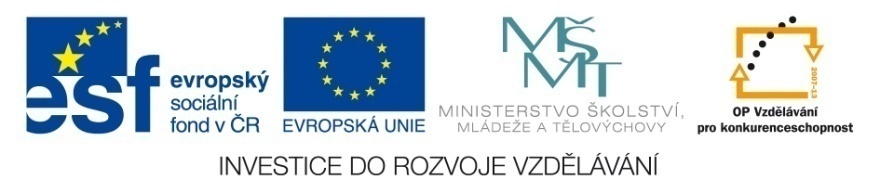 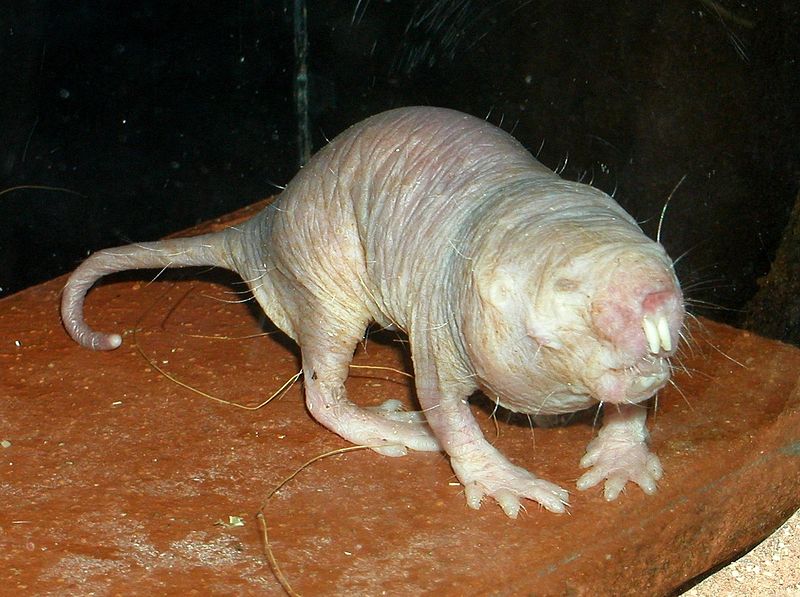 a) Rypoš lysý
b) Tarbík egyptský
c) Potkan lysý
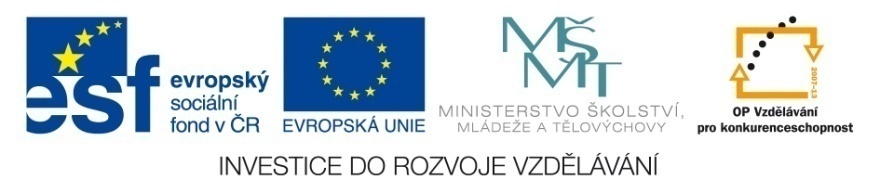 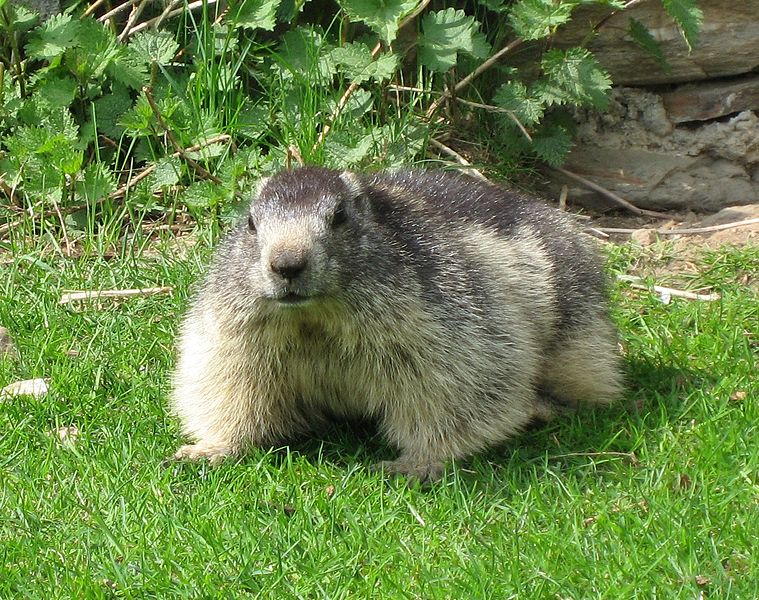 a) Kapybara
b) Nutrie říční
c) Svišť horský
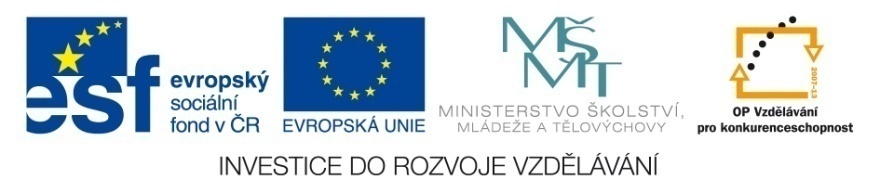 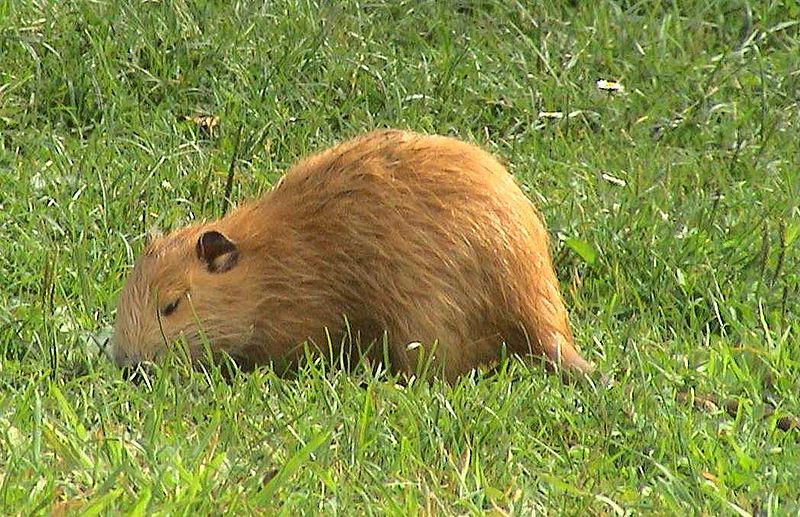 a) Křeček polní
b) Hryzec vodní
c) Nutrie říční
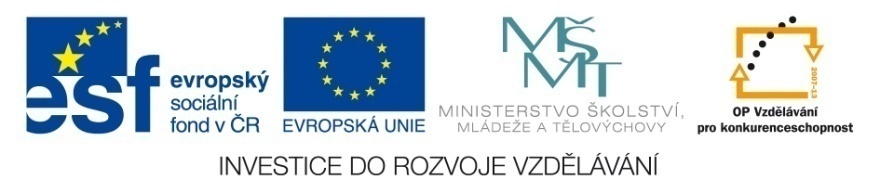 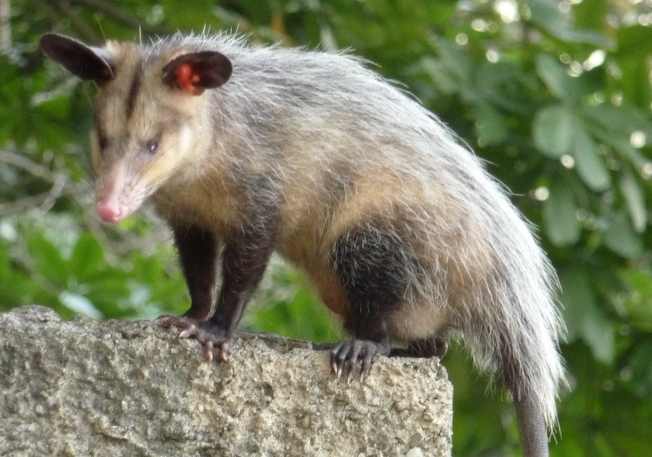 a) Vačice opossum
b) Lenochod
c) Pytlonoš horský
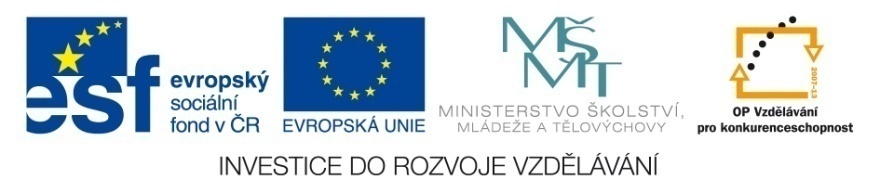 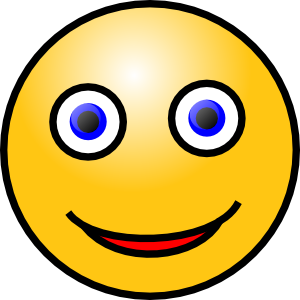 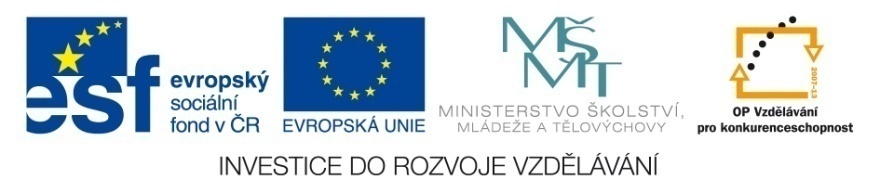 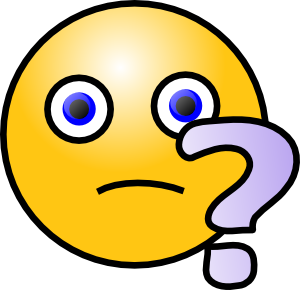 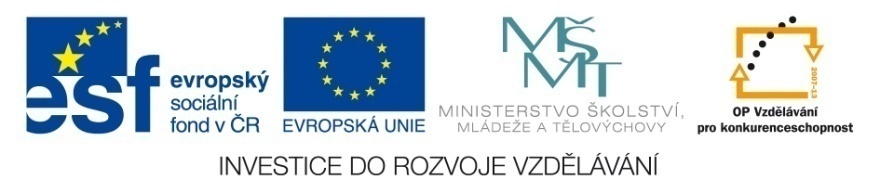 Zdroje
Question Smiley clip art. In: Clker.com [online]. Tuesday, 13-Nov-07 12:41:09 PST [cit. 2013-01-12]. Dostupné z: http://www.clker.com/cliparts/6/5/b/f/11949864691020941855smiley114.svg.med.png
Smiley Face clip art. In: Cleker.com [online]. Tuesday, 13-Nov-07 12:40:58 PST [cit. 2013-01-12]. Dostupné z: http://www.clker.com/cliparts/d/e/7/3/11949864581583801855smiley101.svg.med.png
WildRat.jpg. In: Wikipedia: the free encyclopedia [online]. San Francisco (CA): Wikimedia Foundation, 2001-, 13. 4. 2008, 10:15 [cit. 2013-01-12]. Dostupné z: http://upload.wikimedia.org/wikipedia/commons/thumb/1/15/WildRat.jpg/800px-WildRat.jpg
Notoryctes typhlops.jpg. In: Wikipedia: the free encyclopedia [online]. San Francisco (CA): Wikimedia Foundation, 2001-, 13. 11. 2007, 15:40 [cit. 2013-01-12]. Dostupné z: http://upload.wikimedia.org/wikipedia/commons/4/4b/Notoryctes_typhlops.jpg
Common Shrew.jpg. In: Wikipedia: the free encyclopedia [online]. San Francisco (CA): Wikimedia Foundation, 2001-, 5. 11. 2007, 16:21 [cit. 2013-01-12]. Dostupné z: http://upload.wikimedia.org/wikipedia/commons/thumb/0/0d/Common_Shrew.jpg/800px-Common_Shrew.jpg
Plecotus auritus 01.jpg. In: Wikipedia: the free encyclopedia [online]. San Francisco (CA): Wikimedia Foundation, 2001-, 13. 6. 2005, 12:22 [cit. 2013-01-12]. Dostupné z: http://upload.wikimedia.org/wikipedia/commons/thumb/8/8b/Plecotus_auritus_01.jpg/800px-Plecotus_auritus_01.jpg
Echidna ST 03.jpg. In: Wikipedia: the free encyclopedia [online]. San Francisco (CA): Wikimedia Foundation, 2001-, 14. 10. 2007, 20:37 [cit. 2013-01-12]. Dostupné z: http://upload.wikimedia.org/wikipedia/commons/thumb/0/0d/Echidna_ST_03.jpg/590px-Echidna_ST_03.jpg
Zdroje
Chinchilla-Patchouli.jpg. In: Wikipedia: the free encyclopedia [online]. San Francisco (CA): Wikimedia Foundation, 2001-, 26. 6. 2006, 21:37 [cit. 2013-01-12]. Dostupné z: http://upload.wikimedia.org/wikipedia/commons/thumb/2/2c/Chinchilla-Patchouli.jpg/622px-Chinchilla-Patchouli.jpg
Nacktmull.jpg. In: Wikipedia: the free encyclopedia [online]. San Francisco (CA): Wikimedia Foundation, 2001-, 4. 8. 2005, 11:41 [cit. 2013-01-13]. Dostupné z: http://upload.wikimedia.org/wikipedia/commons/thumb/0/02/Nacktmull.jpg/800px-Nacktmull.jpg
Marmota marmota 04 by Line1.jpg. In: Wikipedia: the free encyclopedia [online]. San Francisco (CA): Wikimedia Foundation, 2001-, 7. 5. 2007, 20:19 [cit. 2013-01-13]. Dostupné z: http://upload.wikimedia.org/wikipedia/commons/thumb/a/a8/Marmota_marmota_04_by_Line1.jpg/759px-Marmota_marmota_04_by_Line1.jpg
Myocastor coypus - Biberratte Albino.jpg. In: Wikipedia: the free encyclopedia [online]. San Francisco (CA): Wikimedia Foundation, 2001-, 13. 3. 2005, 08:17 [cit. 2013-01-13]. Dostupné z: http://upload.wikimedia.org/wikipedia/commons/thumb/4/4d/Myocastor_coypus_-_Biberratte_Albino.jpg/800px-Myocastor_coypus_-_Biberratte_Albino.jpg
Rabipelao2.jpg. In: Wikipedia: the free encyclopedia [online]. San Francisco (CA): Wikimedia Foundation, 2001-, 27. 12. 2010, 02:33 [cit. 2013-01-13]. Dostupné z: http://upload.wikimedia.org/wikipedia/commons/2/25/Rabipelao2.jpg